What do you want to be in the future?
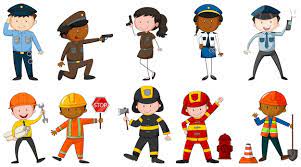 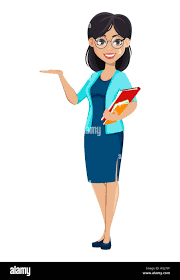 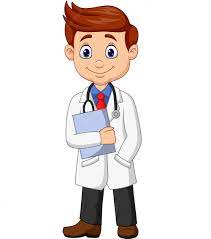 New WORds
learn
progress
lives
disappear
appear
should
hear
change
AI (Artificial Intelligence)
Infinitivesto ~
Practice
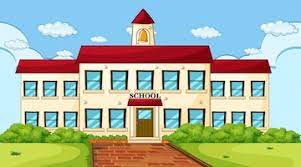 I went to school to study well.
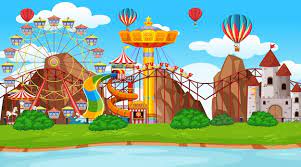 I went to the themed park
to ride the attractions.
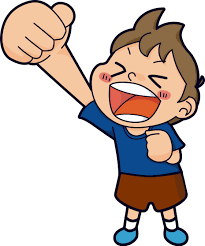 He is glad to see my test score.
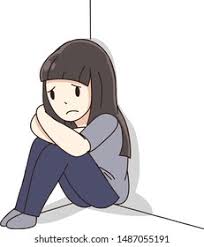 She is sad to hear the bad news.
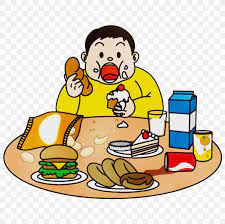 He bought a lot of
 snacks to eat .
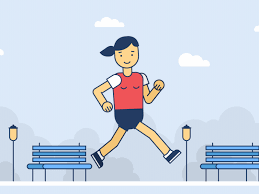 She went to the park
to run.
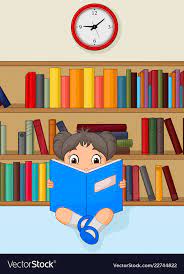 She went to the 
library to read books.
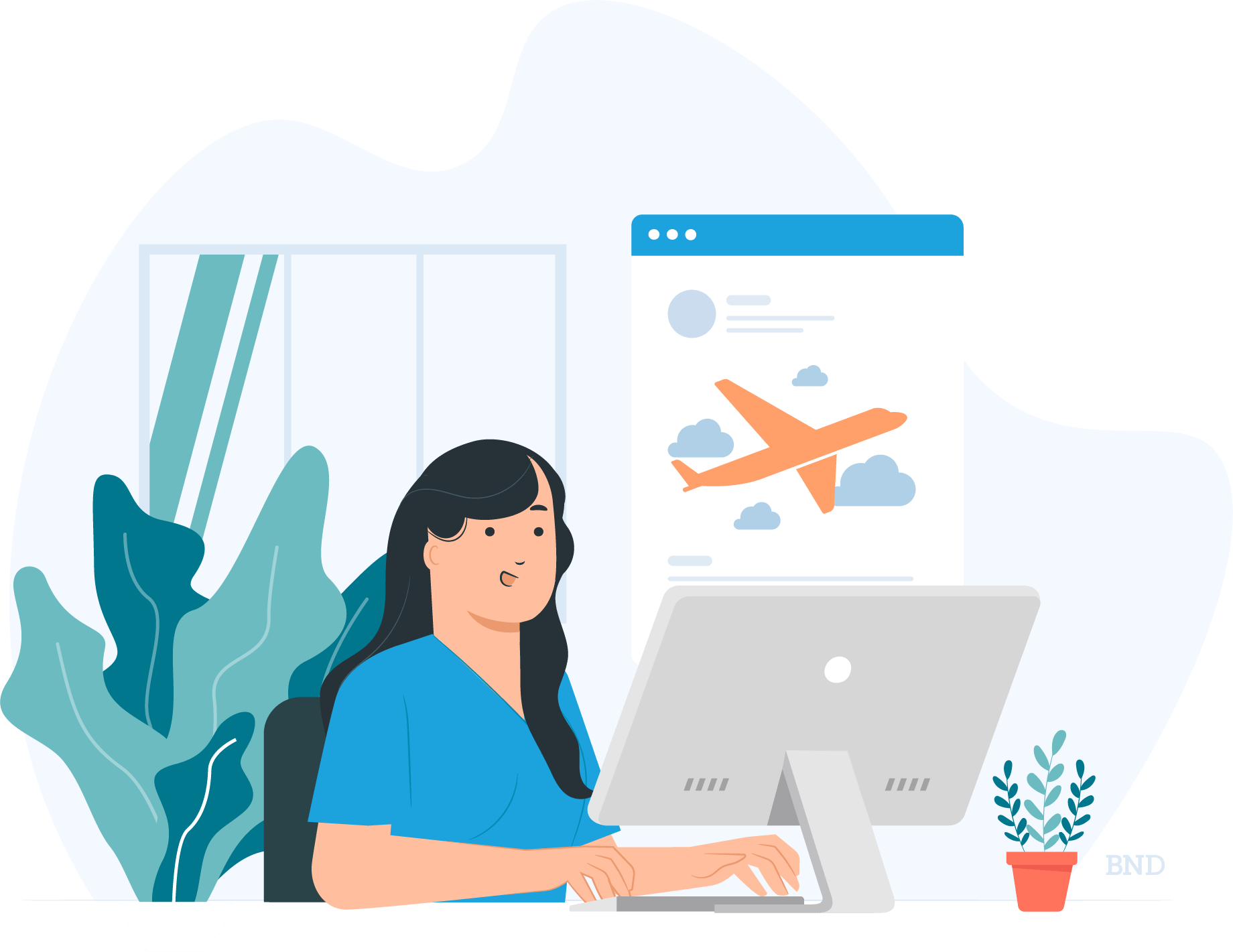 She works a lot to travel 
around the world.
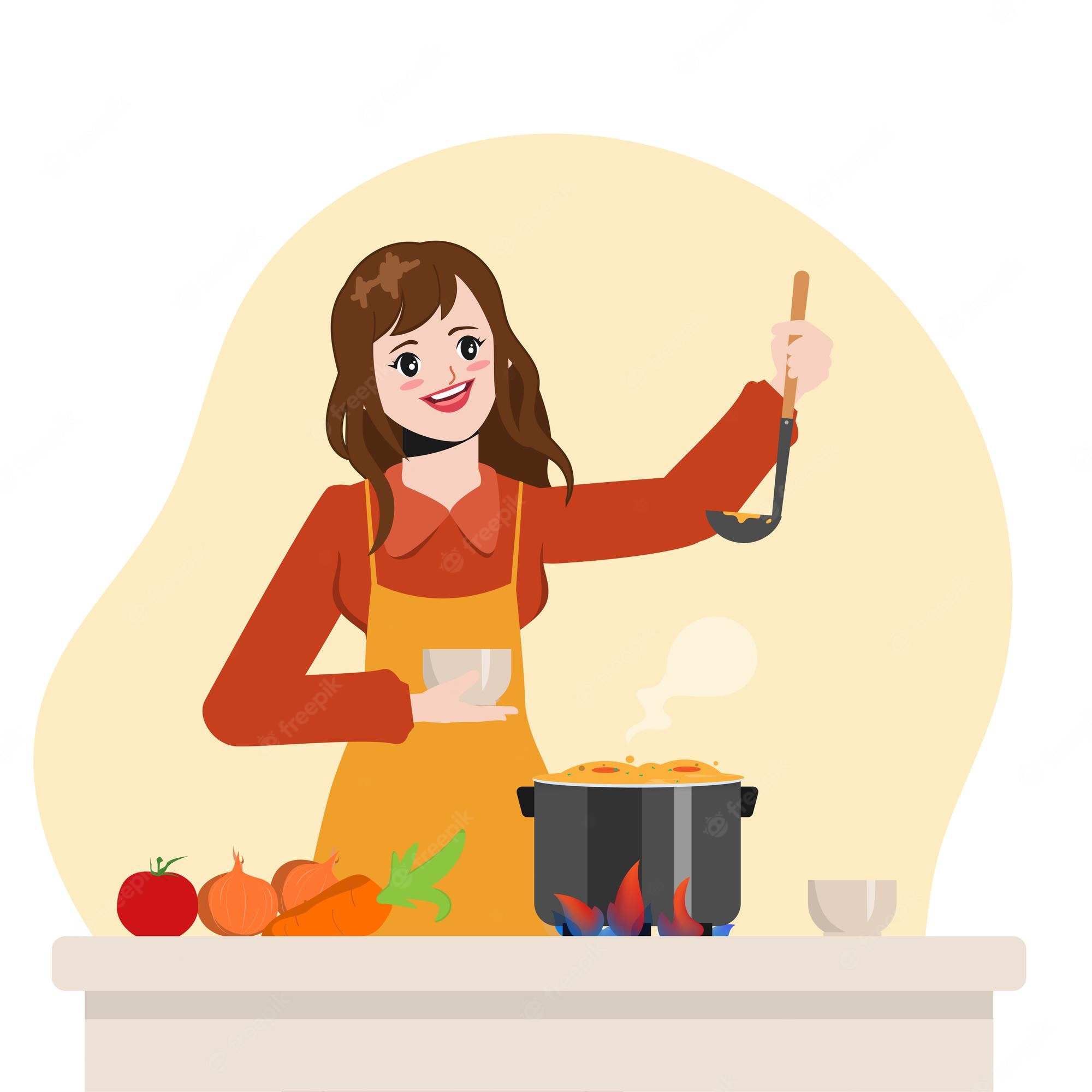 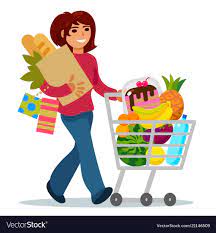 She bought groceries 
to cook for dinner.
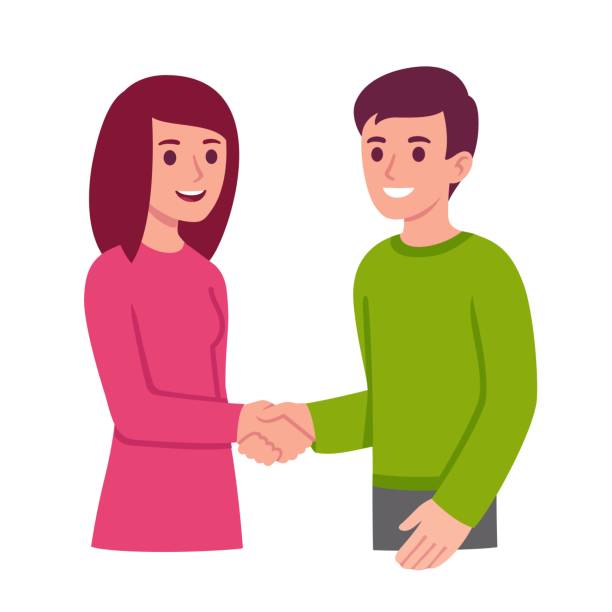 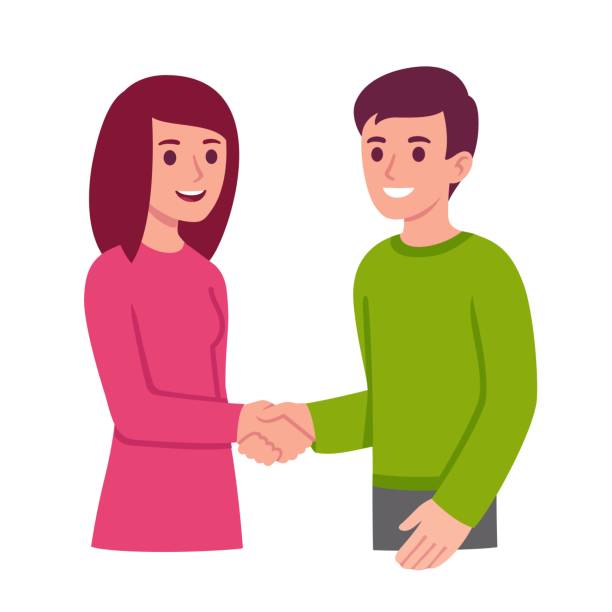 She is happy to meet him.
Speaking practicepart 1
Writing practicepart 2